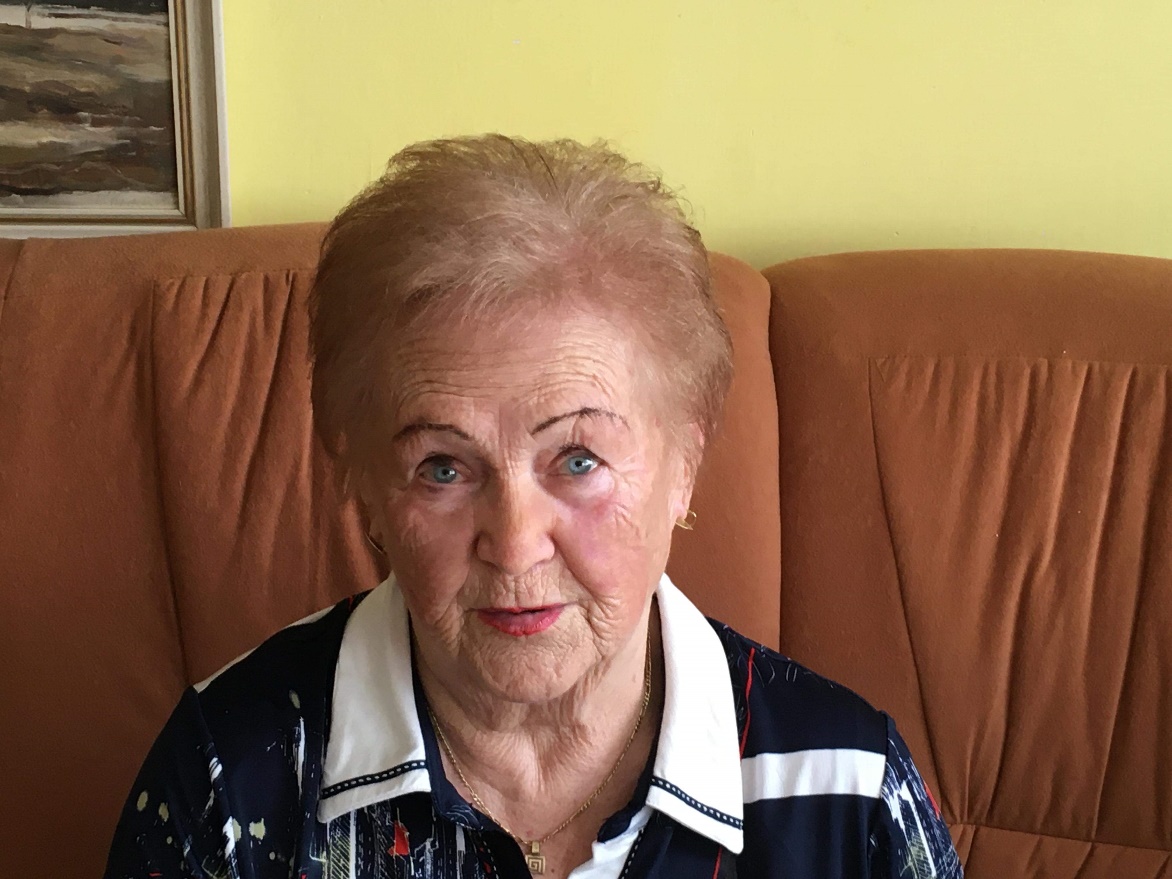 Ladislava Kláskovároz. Matějová
Život Ladislavy Kláskové
Vzpomínky na osvobození
Narození
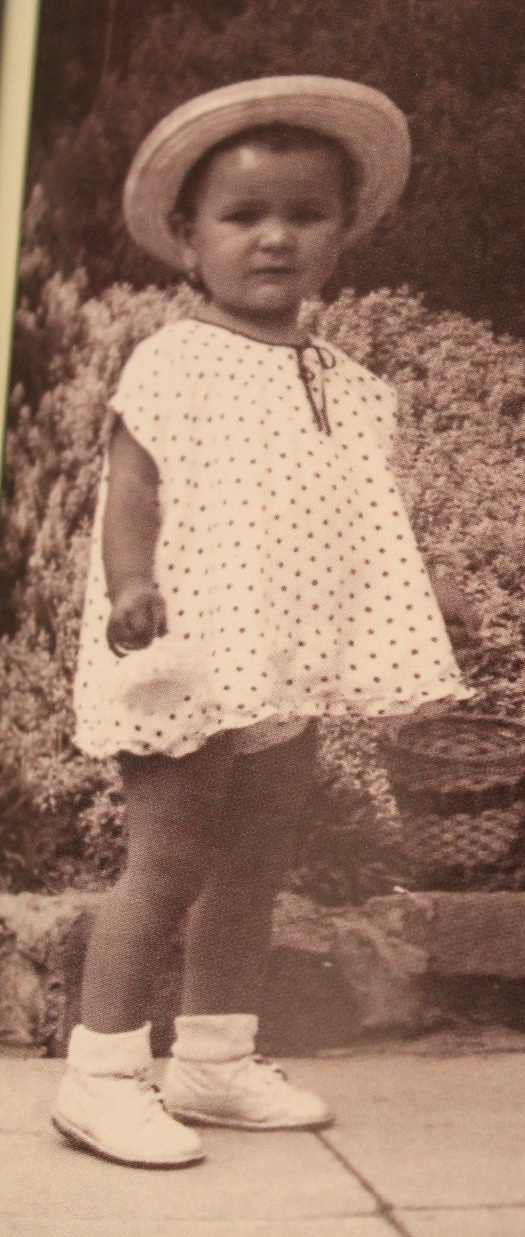 Narozena 21.7. 1937
Porod doma, ne v porodnici
Nejstarší ze tří dětí
Dětství
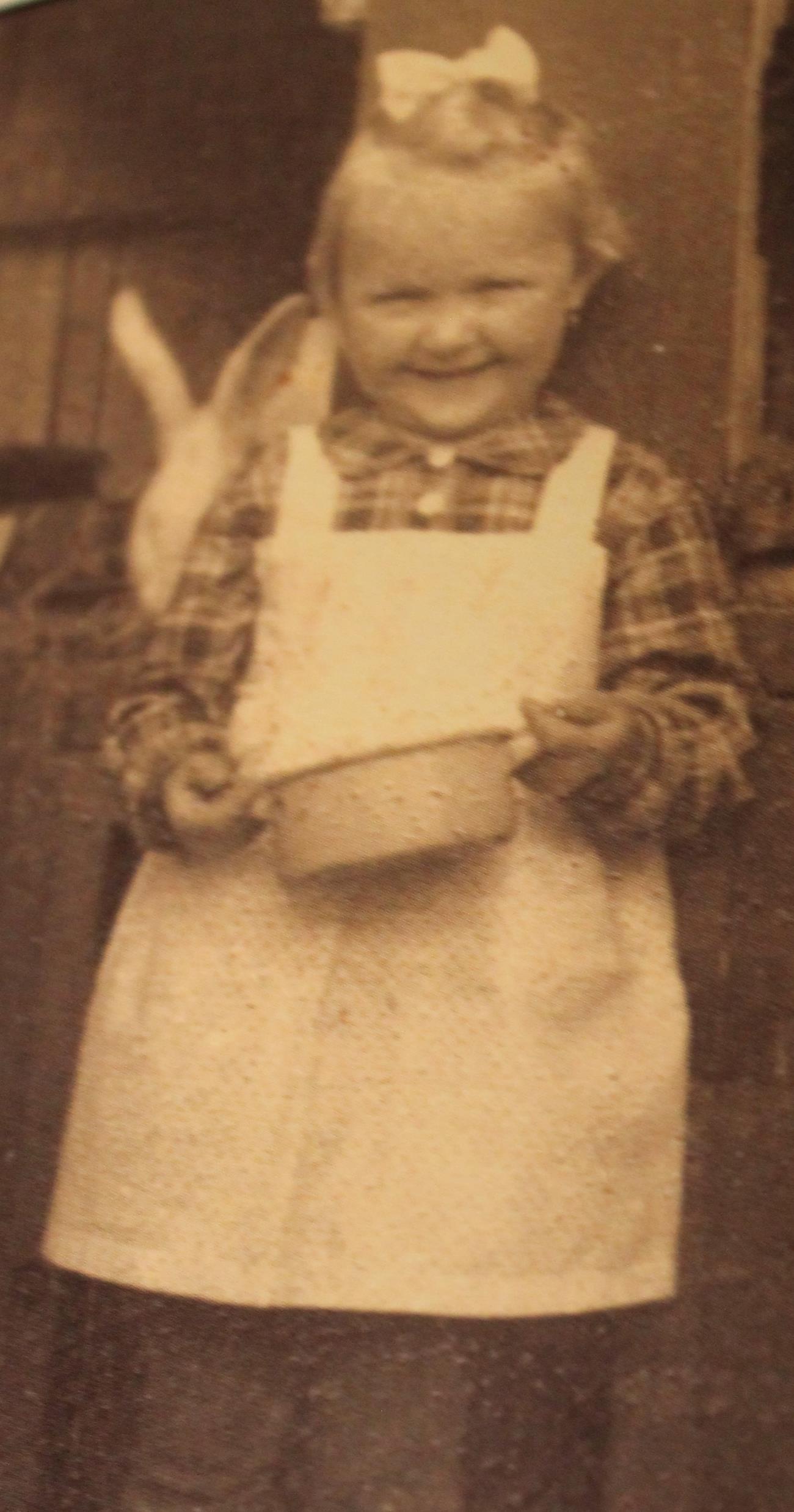 Hezké vzpomínky na dětství s rodinou a kamarády (lyžování, bruslení, plavání, lodičky…)
Škola a studium
Obecní škola v Porubě a měšťanská škola ve Svinově
1952 Střední zdravotnická škola v Ostravě – Vítkovicích, obor Zdravotní laborantka (nový obor, tříletý, maturita již v 17 letech)
Na střední škole získala přátelství na celý život, pravidelná setkávání dodnes
Škola a studium
Zaměstnání
1955 první zaměstnání v nemocnici v Opavě, zde 1 rok 
1956 přestup do transfuzní stanice  v Ostravě - Fifejdách
Přesun transfuzní stanice do KÚNZ v Ostravě – Porubě, kde pracovala až do svých 55 let
Výborný pracovní kolektiv, v práci spokojená
1992 penze
Rodina
1958 sňatek s Jaroslavem Kláskem
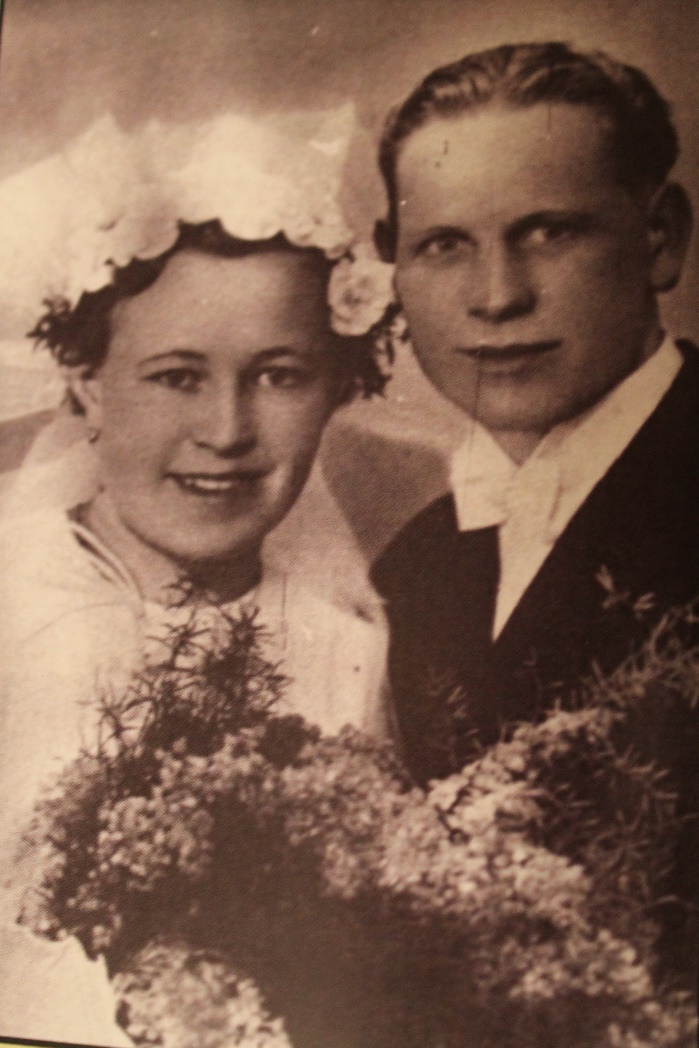 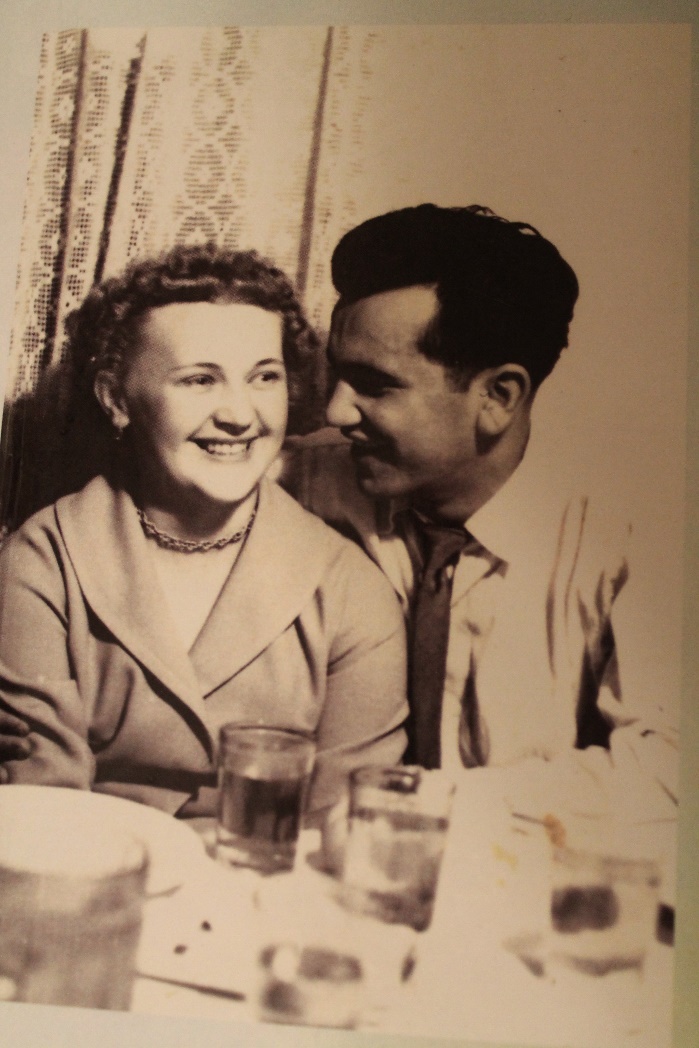 Rodina
1959  narození syna Tomáše a 1965 dcery Jarmily
V současnosti se těší ze 4 vnoučat a 3 pravnoučat
Rodina (včetně sestřenic a bratranců) hraje od dětství velmi důležitou roli
Šťastné soužití s manželem Jaroslavem
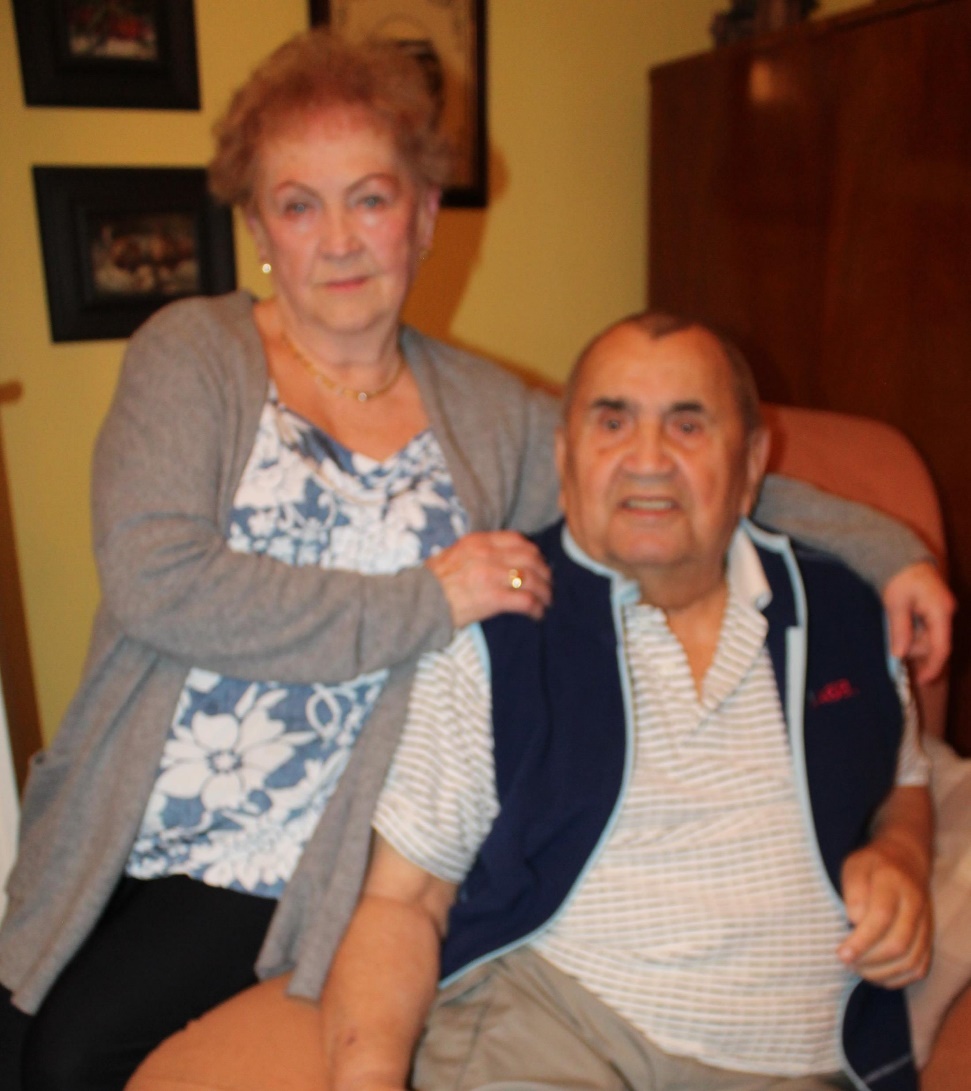 Zájmy a koníčky
Především rodina a přátelé
Největší koníček vaření a pečení
Kino a divadlo 
Dříve zahrádka
Stará Poruba
Tzv. Stará Poruba nejstarší částí dnešní ostravské čtvrti Poruba (kořeny ve 13.století)
V době osvobození Poruba samostatnou vesnicí
Připojení k Ostravě 1957
Bombardování Staré Poruby
27.4. 1945 příchod Rudé armády od Hrabyně
Vybombardování továrny Ignáce Blažeje na výrobu nábytku
Vybombardovaní sousední stodoly u domu paní Kláskové 
Velká tlaková vlna
Děti schované pod šicím strojem
Bombardování domu paní Kláskové
Zbombardována stodola, jinak dům nepoškozen
Strýcové, kteří se nestihli schovat v krytu, uhasili hořící stodolu, a tak se oheň nerozšířil
Kryt
V domě žádné sklepy – nutnost postavení krytu (u dnešní nemocniční prádelny) 
Vybudovány kryty pro celkem 6 rodin
V krytu strávili 2 dny
Vybavení – dvoupatrové postele, malá kamínka na dřevo
Rodina nevlastnila zbraň na obranu
Přesun do krytu
Rychlý, nebezpečný (střelba)
Matka, otec, malá Ladislava, mladší bratr
Úkryt i pro přítelkyně strýců 
Babička čekala na mladší syny (strýce) - nestihli přesun do krytu, zůstali v domě
Příhoda bratra s prstýnkem v krytu a příchod sovětských vojáků
Jedna z přítelkyň strýců navlékla bratrovi malý prstýnek na prst - otok 
Otec šel s hrníčkem pro vodu do potůčku, aby ochladil otok
U potoka střet s vojáky  Rudé armády
Domněnka, že otec je Němec 
Vysvětlení nedorozumění  a příchod vojáků do krytu – první setkání se sovětskými  vojáky
Příhoda se sovětskými vojáky doma
Po příchodu domů dům obsazen sovětskými vojáky
Rodina přesunuta do komory
Vojáci zásobovali rodinu jídlem (boršč, pirohy) 
Vaření obstarávala sovětská vojačka, vařila skvěle 
Dobré vztahy – sovětské vojáky vnímali jako osvoboditele
Po pár dnech přesun vojsk směrem do centra Ostravy
Příhoda s dědou a důstojníkem Wehrmachtu
V babiččině domě se krátce usadili ustupující Němci (asi 50 vojáků)
Vojáci obsadili stodolu, rakouský důstojník se ubytoval v domě
 Dědeček byl v práci, přišel domů v noci
Záměna spícího důstojníka v obývacím pokoji za zetě z jižní Moravy
Příhoda s dědou a důstojníkem Wehrmachtu
Povídání až do rána – o válce, rodině, příjemný rozhovor
Druhý den důstojník nalezen v sousední zahradě zastřelen (nález - malá Ladislava se sestřenicí)
Vnímání osvobozování
Přesun Němců s vozy a koňmi, několikrát tam a zpět (postup fronty)
Obyvatelé Poruby se obávali letadlových náletů, ne tanků
 Tanky neviděli, ty přijížděly jinou částí Poruby (po dnešní Opavské ulici)
Po příchodu Rudé armády nálada mezi obyvateli radostná (i přes ztráty materiální i na lidských životech ve všech rodinách)
Vzpomínky na život za válkyCesta do Ostravy
Ve Svinově hranice mezi Sudetami a Protektorátem
Návštěvy s babičkou u strýce v Moravské Ostravě - přechod přes hranici
Vzpomínky na život za války Zásobování
Zásobování selhávalo, obyvatelstvo ve městě na tom bylo mnohem hůř než na vesnici 
Doma netrpěli nedostatkem - vlastní hospodářství, soběstačnost 
Podpora rodiny ve městě potravinami
Přídělové lístky  na potraviny i ošacení
Po osvobození rychle zprovozněny pekárny
Osvobozování očima malé Ladislavy
Z pohledu dítěte - vybočení z normálního života
Jako dítě – menší strach než dospělí (neuvědomovala si hrozící nebezpečí a možné důsledky)
Znovu do školy
Nástup do školy po osvobození v září 1945
Do června 1945 se do školy nechodilo
V Staré Porubě jen obecní škola
Do měšťanky se chodilo do Svinova 
Nová měsťanská škola ještě ve výstavbě (dnešní Gymnázium čs.exilu) 
Příděly rybího tuku ve škole
Vzkaz pamětnice pro dnešní a budoucí generace
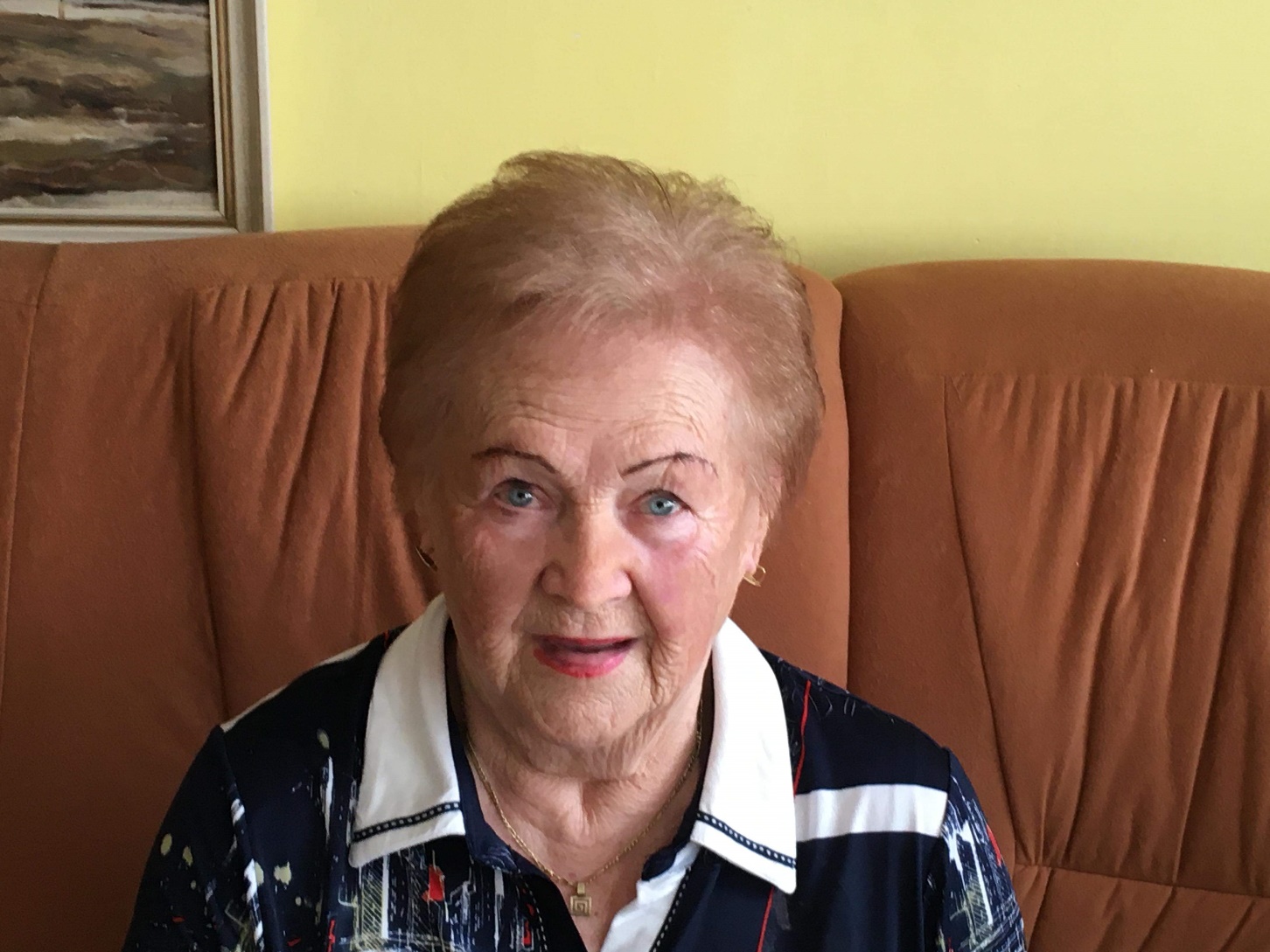 „Dělejte všechno pro to, aby nedošlo k žádnému dalšímu válečnému konfliktu“
Nahrávání s pamětnicí